Noche de Información con
destino a la Universidad
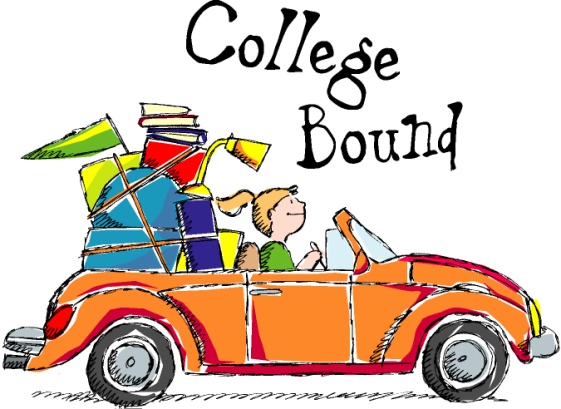 Tipos de Universidad
Publica
Oregon State University
University of Oregon
Portland State
Colegio Comunitario
Portland Community College – 2 años
Privado
George Fox University
Pacific University
Consideraciones al escoger un colegio
Que el estudiante va a estudiar y los programas que ofrecen. 
Costo
Localizacion
Tamaño de las clases y hospedaje
Actividades, deportes y clubes
Promedio de graduación
Internados o trabajos disponibles
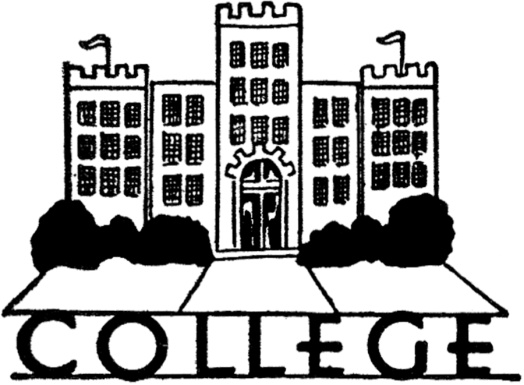 A qué prestar atención cuando va de visita al colegio
Hospedaje
Localidad
Servicio de comida
Disponibilidad de clases
Atencion individualizada
Disponibilidad de maestros con experiencia
Ayuda academica
Vida social
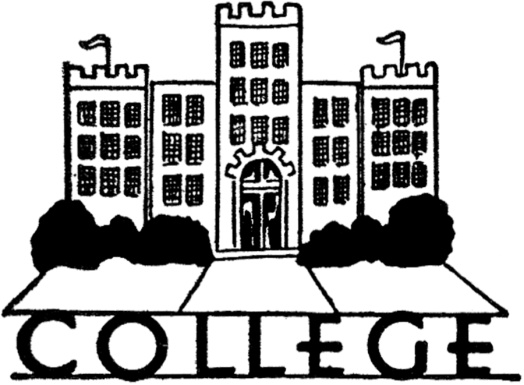 Días de visitas al colegio
Visitas en la Preparatoria de TUHS
Ferias escolares
Días abiertos en la universidad
Visitas a la universidad
Lo que se Necesita para las Solicitudes de la Universidad
Transcripciones de la preparatoria de Tualatin y la Universidad
ACT o SAT Resultados
Registrarse en ACT.org para mandar los resultados
ACT # enviado a casa o TuHS Consejería
Usar la cuenta que uso en el examen
Ensayo de Aplicación para la universidad
Cartas de Recomendación
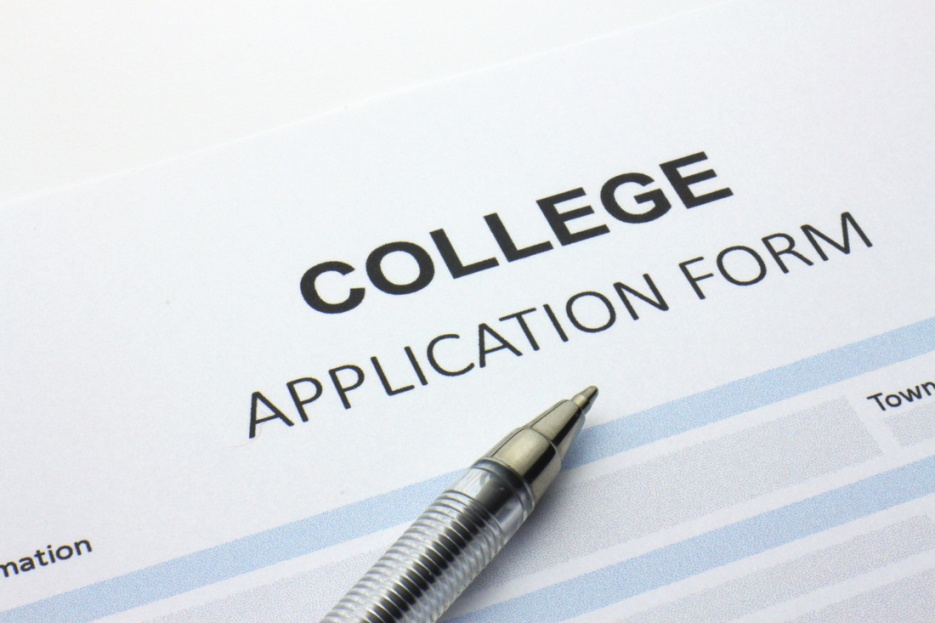 ACT/SAT
Examen opcional 
Universidades lo están hacienda opcional.
 NO para Decicion pero si para becas

Cuando dicen: “Test Blind” no van a mirar los resultados.
ACT vs SAT
Accepted by all US Colleges
Fechas Importantes
Acción Temprana (Early Action)
Decisión Temprana (Early Decision)
University of Oregon – 1 de noviembre
Oregon State University – 1 de noviembre 
Decisión de Aceptación Regular  - Mayo
University of Oregon – 15 de enero 
Oregon State University – 1 de febrero
Portland State University (Consideración de beca solamente) – 1 de febrero
Fecha Límite de Solicitud Final- Agosto
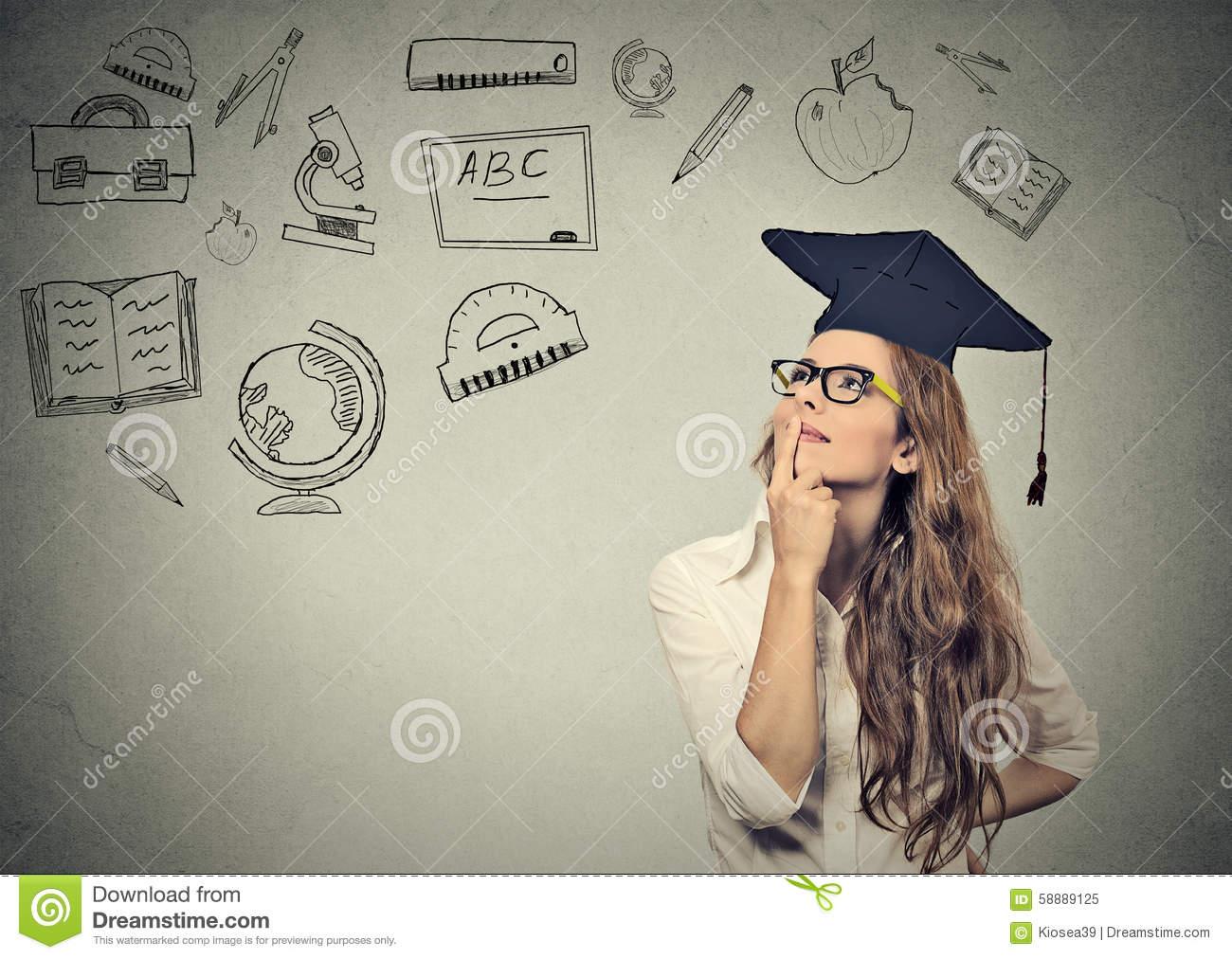 Costos Universitarios Típicos
Use Net Calculator en la páginas de los colegios para determinar el precio
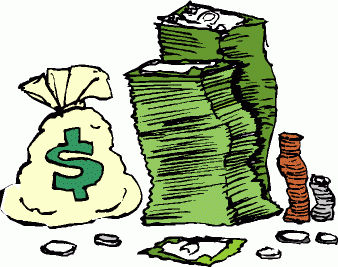 Western Undergraduate Exchange (WUE)
States Include
Alaska		New Mexico
Arizona		North Dakota
California		Oregon
Colorado		South Dakota
Hawaii		Utah
Idaho		Washington
Montana		Wyoming
Nevada		US Pacific Territories
160 colleges
Application is directly thru the individual colleges
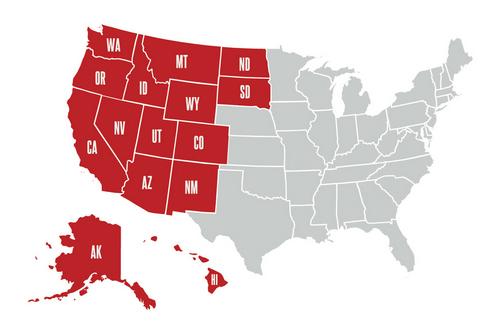 Common App
Una aplicación para más de 800 colegios. 
No es usada por todas las universidades 
Incluye la información importante del estudiante y lo que ha hecho en su historial académico. 
También incluye cartas de recomendaciones de maestros y consejeros.
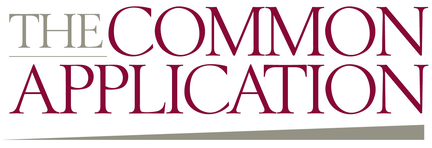 Como los estudiantes de nuevo ingreso o del grado 10 pueden motivarse.
Buscar carreras y colegios de interés
Que el estudiante se envuelva en deportes o clubes.
Trabajo voluntario
Mejorar el promedio general
Que deben hacer los Seniors
Estudiar para el SAT que es en el otoño.
Obtener cartas de recomendación.
Trabajar en el ensayo para la Universidad.
Aplicar a las universidades
Trabajar en su promedio general
Proximos eventosComo preparar un ensayo para la universidadMartes, Mayo 25thAyudas FinancierasMartes, Junio 1stBecas, Naviance y masMartes, June 8thTodos los eventos serán en español a las 7:30pm
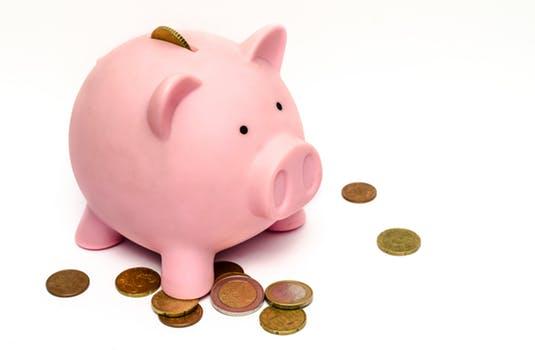 Contactos
College and Career Center
Kathy Stallkamp			Jennifer Butts
kstallkamp@ttsd.k12.or.us			JButts@ttsd.k12.or.us
503-431-5652			503-431-5772

Coordinator Cultural			Family Partnership Advocate	
Martin Alvarez			Jazmin Chavez
jalvarezruberte@ttsd.k12.or.us		jchavez@ttsd.k12.or.us
503-431-5598			503-431-5654

Counselors
Lauren Biles 	Last Names Starting with A-Ce		lbiles@ttsd.12.or.us
Kat Toms 	Last Names Starting with Cha- Gra	ktoms@ttsd.12.or.us
Jessica Carter 	Last Names Starting with Gre –Ll		jcarter@ttsd.12.or.us
Christie Langer 	Last Names Starting with Le – On		clanger@ttsd.12.or.us
Holly Poulivaati 	Last Names Starting with Op-Sha		hpoulivaati@ttsd.12.or.us
Jen Woebke 	Last Names Starting with She - Z		jwoebke@ttsd.12.or.us
Presentation slides available on TuHS Website under College and Career Center 
 Under Counseling Tab
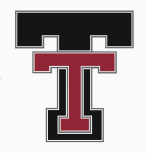